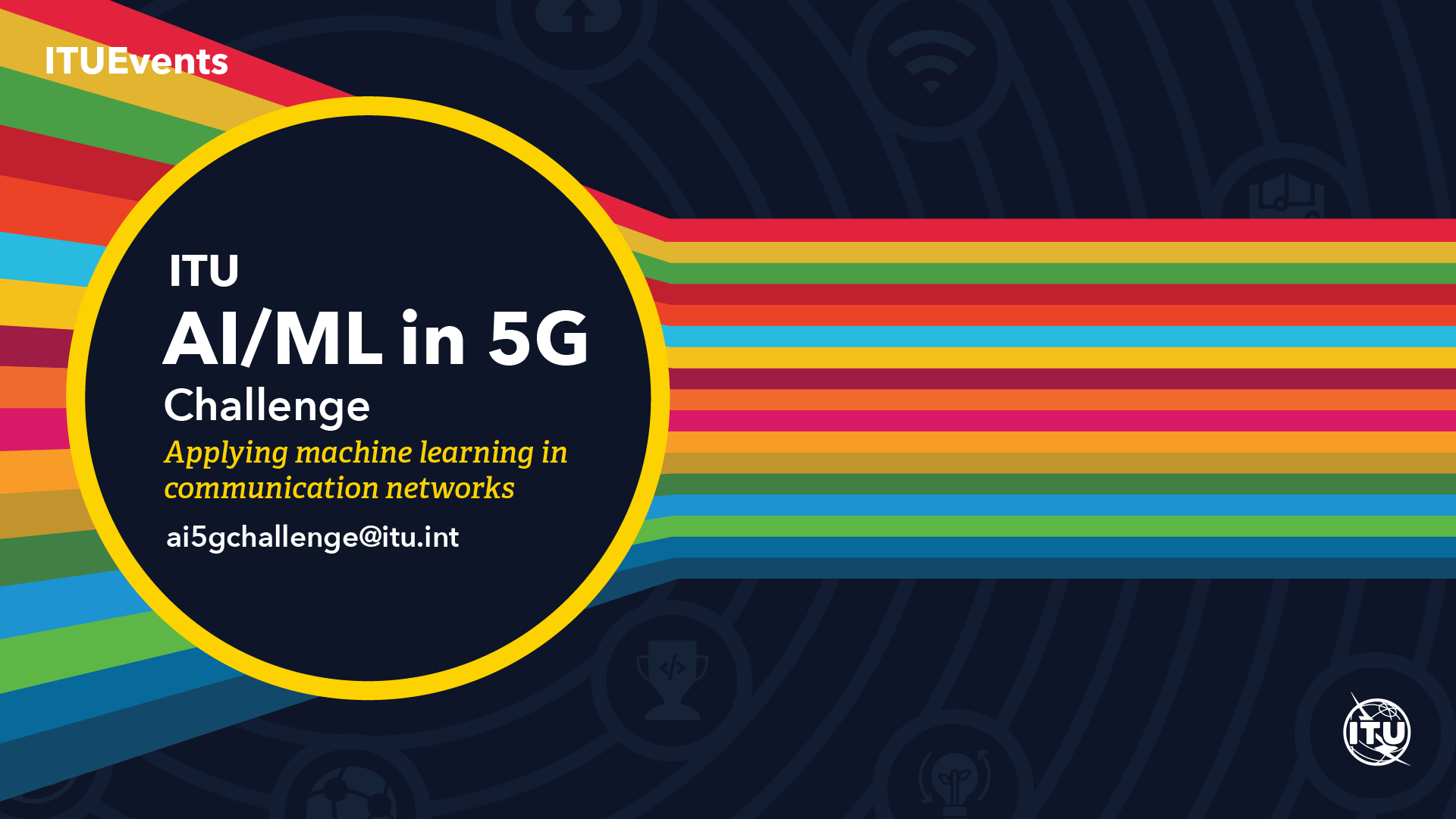 ITU-ML5G-PS-018: DNN Inference Optimization Challenge
(Adlik/ZTE)
17 July 2020
https://wiki.lfai.foundation/display/ADLIK/DNN+Inference+Optimization+Challenge
Liya Yuan, ZTE         yuan.liya@zte.com.cn
Organizer
Sponsors
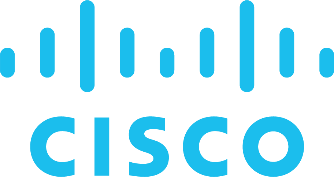 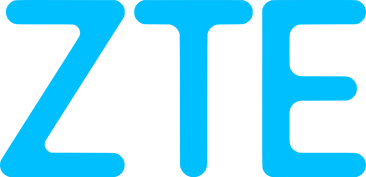 Register here
Join us on Slack
Background
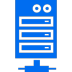 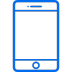 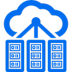 Trained DNN models
Inference
On-device Deploy
Edge    Deploy
Cloud Deploy
AI Applications
High accuracy

High complexity

Computationally expensive

Memory intensive
Rapidly rising data-center consumption

Development of edge computing

Resource constraint in edge devices
Efficient inference:

Computation cost

Memory footprint

Latency
2
DNN inference optimization
Kernel optimization
Model optimization
Hardware optimization
Efficient model design
Model pruning
Model quantization
Knowledge distillation
Intel MKL-DNN
Nvidia TensorRT
Intel Knights Landing CPU
NVidia PASCAL GP100 GPU
Google TPU
Nvidia Tegra
3
Model pruning
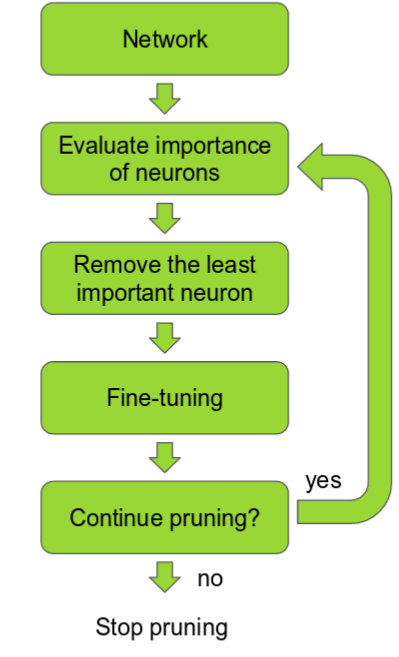 Pruning: 
Removing redundant connections
Challenges:
How to evaluate importance of parameters? 
How to effectively reduce computation and latency?
How to recover accuracy?
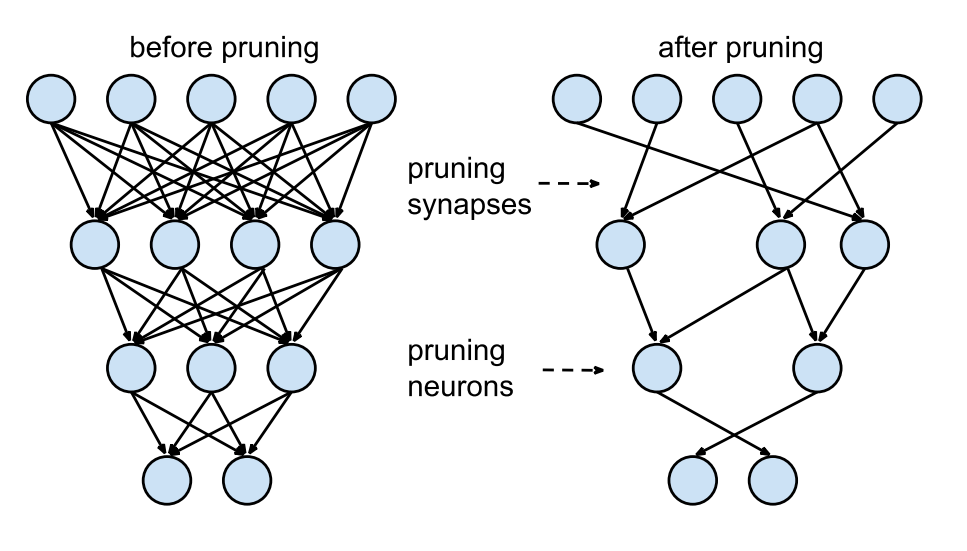 https://jacobgil.github.io/deeplearning/pruning-deep-learning
Source: http://cs231n.stanford.edu/slides/2017/cs231n_2017_lecture15.pdf
4
Model quantization
Quantization:
Reduce the precision requirements for the weights and activations
Challenge:
What to quantize?(Weight, activation, gradient)
To what degree? (8 bit, 4 bit, 2 bit, 1 bit)
With what parameters? (step size, clipping value)
How to balence trade-Off between compression and accuracy?
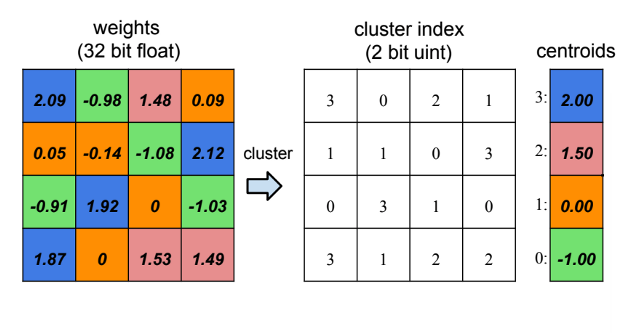 5
Adlik pruning & quantization
Pruner:
Support channel pruning and filter pruning, reducing the number of parameters and flops.
Quantizer:
Supporting 8-bit Calibration Quantization
Pre-trained FP32 Model
Prune Filter
Pruner
Quantize with Calibration
Quantizer
INT-8 Inference
https://github.com/Adlik/model_optimizer
6
Knowledge distillation
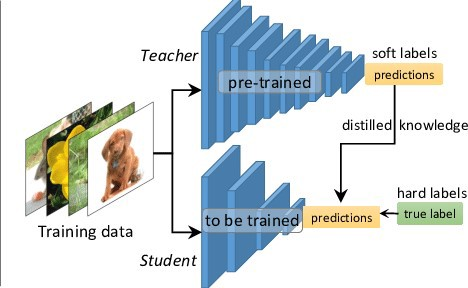 Knowledge distillation:
Model compression by teaching a smaller network, step by step, exactly what to do using a bigger already trained network

Challenge:
Introducing multiple teachers
 introducing a teaching assistant
7
Model partitition
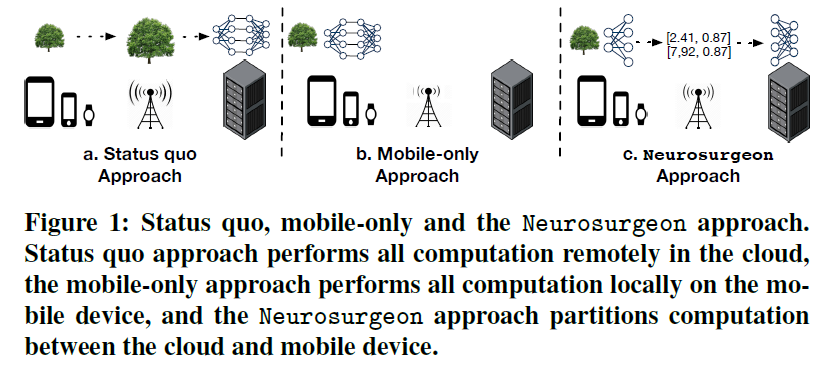 Neurosurgeon: Collaborative Intelligence Between the Cloud and Mobile Edge
8
Task
Target models: BERT; MobileNet-V3; ResNet 50
Design and implement optimization solution
Boosted computing efficiency; Reduced memory footprint; Improved Latency
9
Submitting
How?
1) Create a private Github repository to contain their work.
2) Add AdlikChallenge as a collaborator.  The repository must be made public before submission deadline and should be accessible till the end of the final event of the ITU challenge.

What?
1) Source code
 The whole optimzation solution
 Performance test demo
2) A description document.  
Instructions on how to verify the optimization performance with the source code
 Other contents of the document include but are not limited to: insight, opinion and analysis of model optimization; selected target model and reason; base model; solution, algorithm used; description and comparison of optimization results, etc.
10
Evaluation criteria
Effect of model optimization (50%): 
Reasonable trade-off between accuracy and efficiency. The selected model type, loss of accuracy, compression rate of model parameters and computation will be taken into account.
Solution advantage (30%): 
Whether the solution is reasonable and whether the solution has enough practicability, innovation and universality.
Problem analysis (10%): 
Whether there is a deep original insight into the problem, and whether the analysis of the key elements of the problem is accurate and reasonable.
Completeness (10%): 
Whether the requirements of the competition are fulfilled according to the proposed scheme and design.
11
Tips
1) See the problem statement on Adlik wiki.

2) If you don't have an ITU account, please follow the guidance to create one for challenge registration.

3) Register on ITU AI/ML in 5G challenge website with your ITU account.

4) Fill out the ITU AI/ML in 5G Challenge Participants Survey​​ to select problem statement ITU-ML5G-PS-018. You can enroll as a team with 1-4 members.

5) Begin to work on this problem and submit your results. We will begin to accept submissions from July 1st, 2020 and the submission deadline is October 10th, 2020.
12
Q & A
13